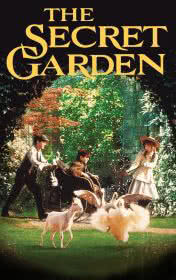 A graded reader for PI  TEs
With questions
The Secret Garden
By Frances Hodgson Burnett


Source English e-Reader https://english-e-reader.net/
The Secret Garden
Little Miss Mary - Chapter 1   

Vocabulary check:  Chapter 1 = moor, secret, crooked 

1. Pre-reading:  What does ‘secret’ mean ?

2. Post-reading: What happens to Mary in chapter 1 ? 

3. What is Mary like ?
Mary in Yorkshire -  Chapter 2
Vocabulary Check: shadowy/dialect/disagreeable/spade

1. While: Think about the differences between Mary’s life in India & her life in Yorkshire.

2. Post: Discuss your opinions about Mary’s life in India and in Yorkshire.
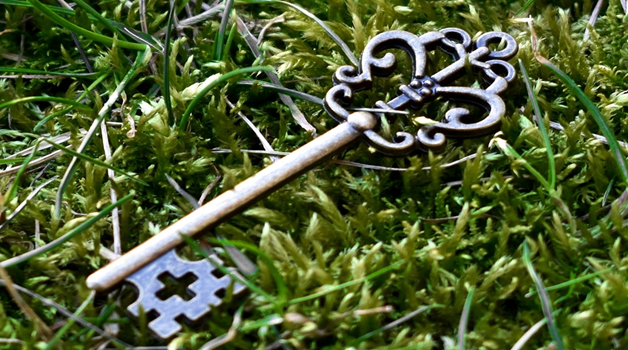 Finding the Secret Garden - Chapter 3
Vocabulary check: keyhole 

1.Pre: What do you think Mary will find inside the secret garden ?

2. While: How does Mary enter the secret garden ?

3. Post: What is inside the secret garden ?
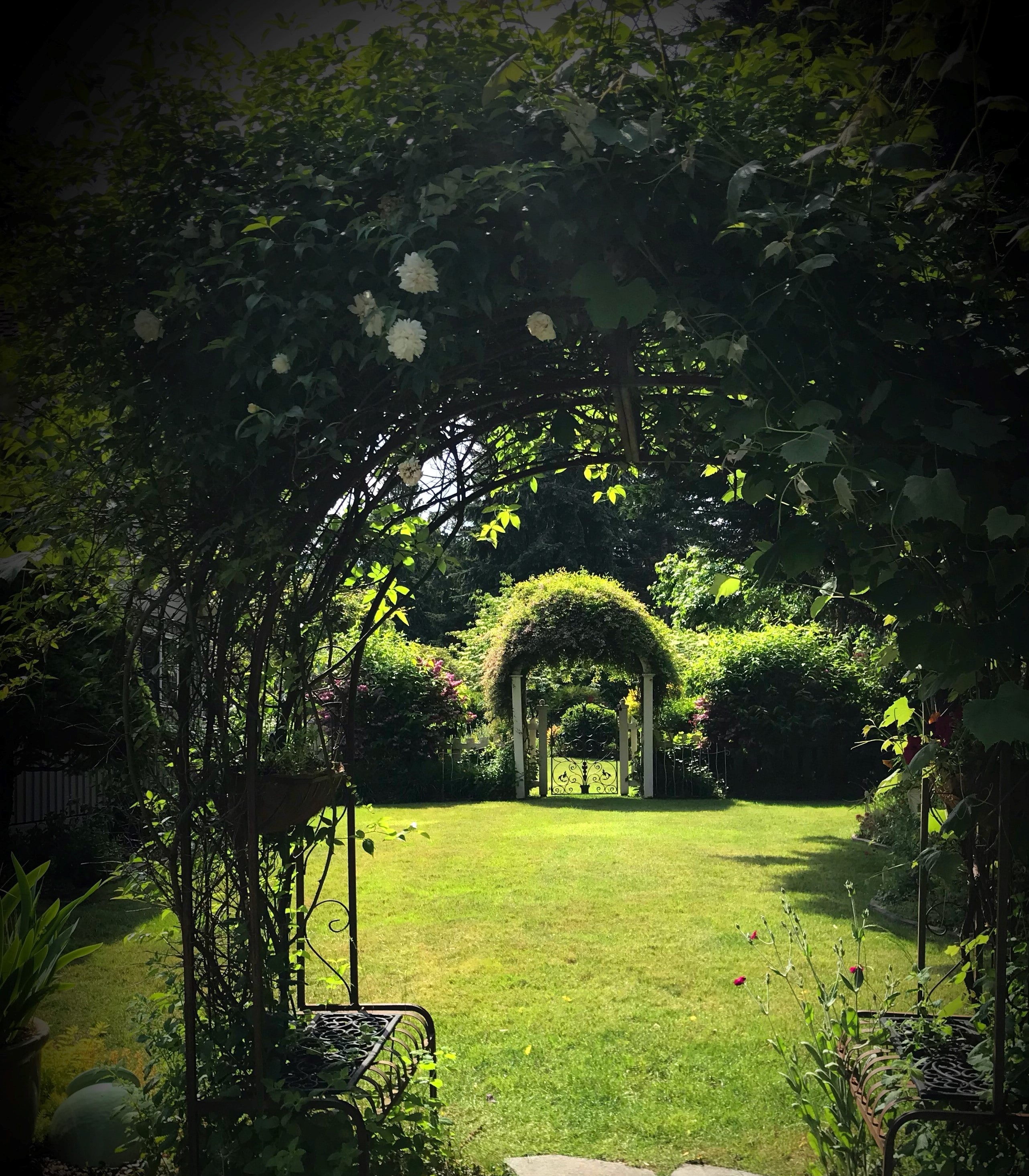 Meeting Dickon -  Chapter 4
1. While: Who is Dickon ? 

2. Post: What does Dickon look like ? 

3. What’s  Dickon like ?
Meeting Colin -  Chapter 5
Vocabulary check: housekeeper

1. While: Mary hears crying – Who is crying  ? 

 2. Post: What’s Colin like ?

3. Who is Colin’s father ?
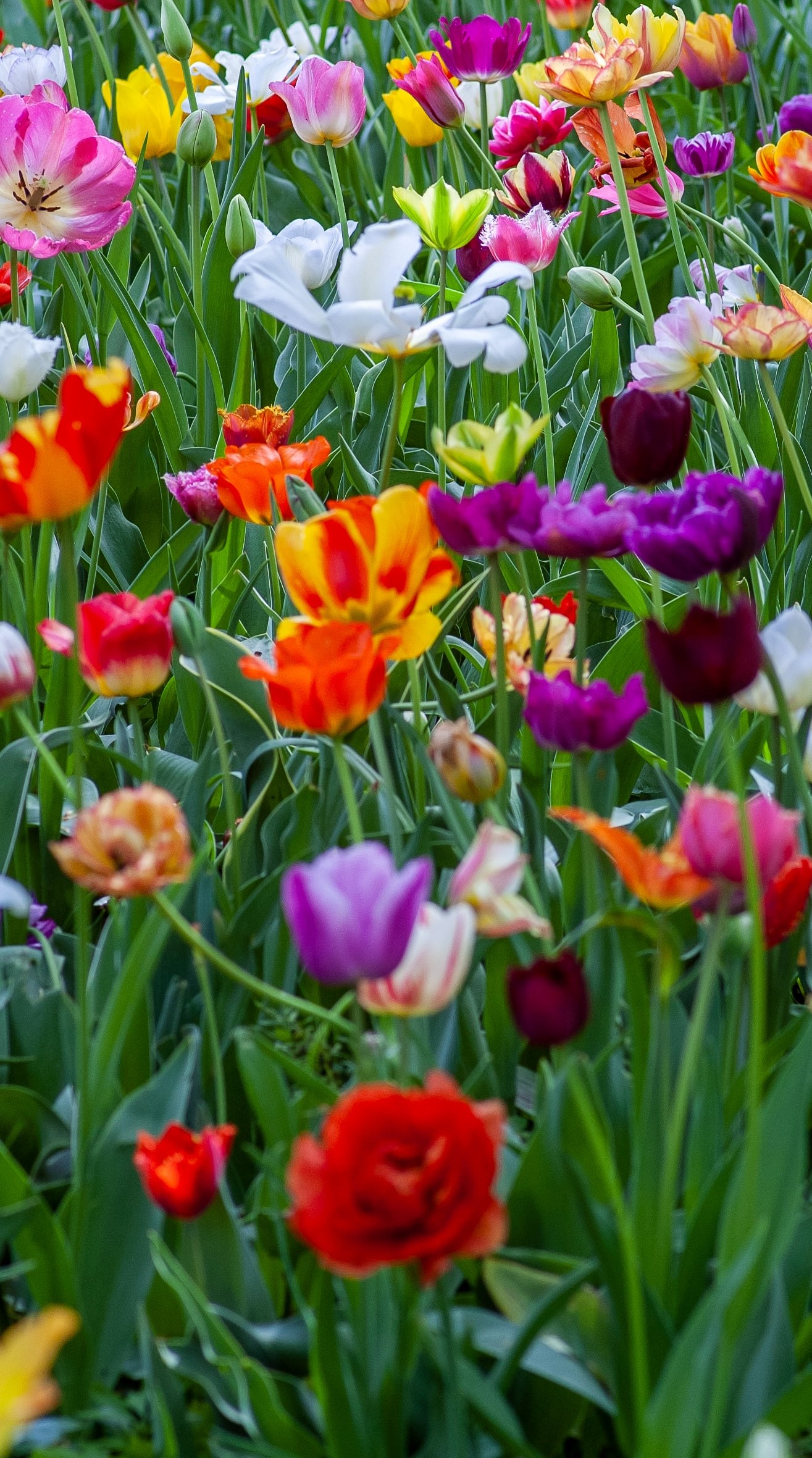 Colin is Afraid - Chapter 6
1. While: Why is Colin afraid ?


2. Post: What do Colin & Mary plan to do next ?
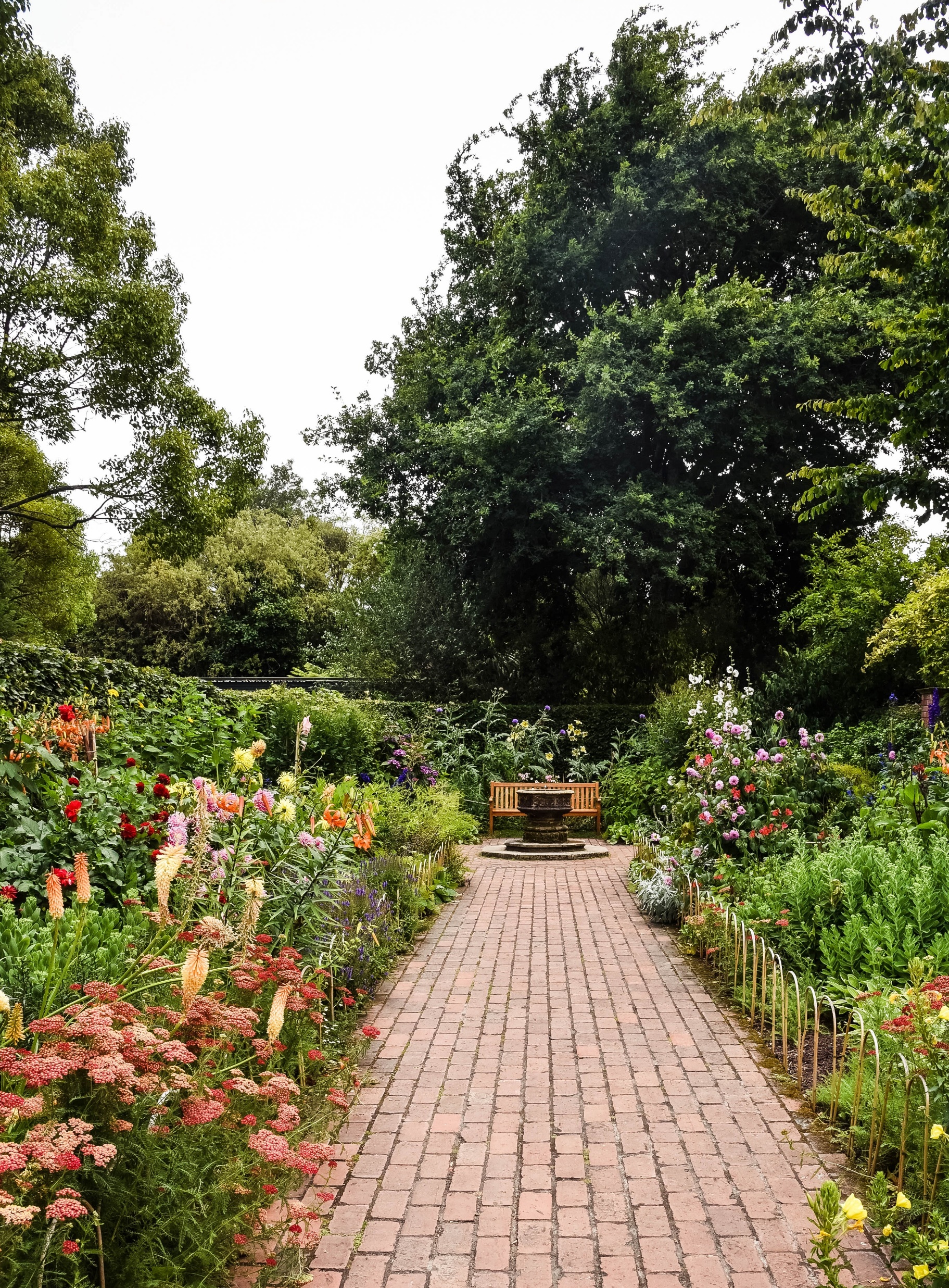 Colin & the Garden –   Chapter 7
1. Pre: Where do Colin and Mary go ?

2. While: How do they feel when 
                 they are in the garden ?

3. Post: Why does Colin get stronger ?
Mr. Craven Comes Home -  Chapter 8
Vocabulary check: unbelieving

1. Predict - What’s the end of the story ? 

2. Post: What’s the end of the story ?

3.  How have Mary and Colin changed during the story  ?
Adjectives to describe characters in the Secret Garden: Match the words with the opposites
Example:   1. kind                      cruel               
								
								
				2. selfish  		sad
                                   						
                            		3. happy  		generous
                  		               			
				4. friendly  		unselfish
				
	             		5. mean		unfriendly
Adjectives to describe characters in the Secret Garden: ANSWERS Match the words with the opposites - ANSWERS
Example:  1. kind                   cruel               
								
								
				2. selfish  		sad
                                   						
                            		3. happy  		generous
                  		               			
				4. friendly  		unselfish
				
	             		5. mean		unfriendly
Adjectives to describe characters in the Secret Garden: annotate !  Draw arrows to show the correct places for the words in yellow.
Example 1. kind                          unkind				cruel   

              2. happy 		      unselfish	                                  sad 

												   3. selfish 		      unhappy				selfless
Adjectives to describe characters in the Secret Garden: ANSWERS !
Example 1. kind                     unkind			   cruel

                2. happy 		unhappy	                         sad 

                3. selfish 		unselfish		             generous
Adjectives to describe: Dickon - What’s Dickon like ? 						 Discuss & annotate !
selfish                       unselfish                  generous                        

happy                        unhappy                  sad              

kind                           unkind                     cruel
Adjectives to describe: Dickon 2. Think of some more adjectives to describe Dickon
selfish                    unselfish               generous                        

Example: cheerful
Adjectives to describe Mary  at the start of the bookDiscuss and Annotate !
selfish            unselfish              generous                         

happy            unhappy               sad              

kind               unkind                   cruel

Add more adjectives – to describe Mary: Example lonely
Adjectives to describe Mary  at the end of the book
Write examples in the chat box.